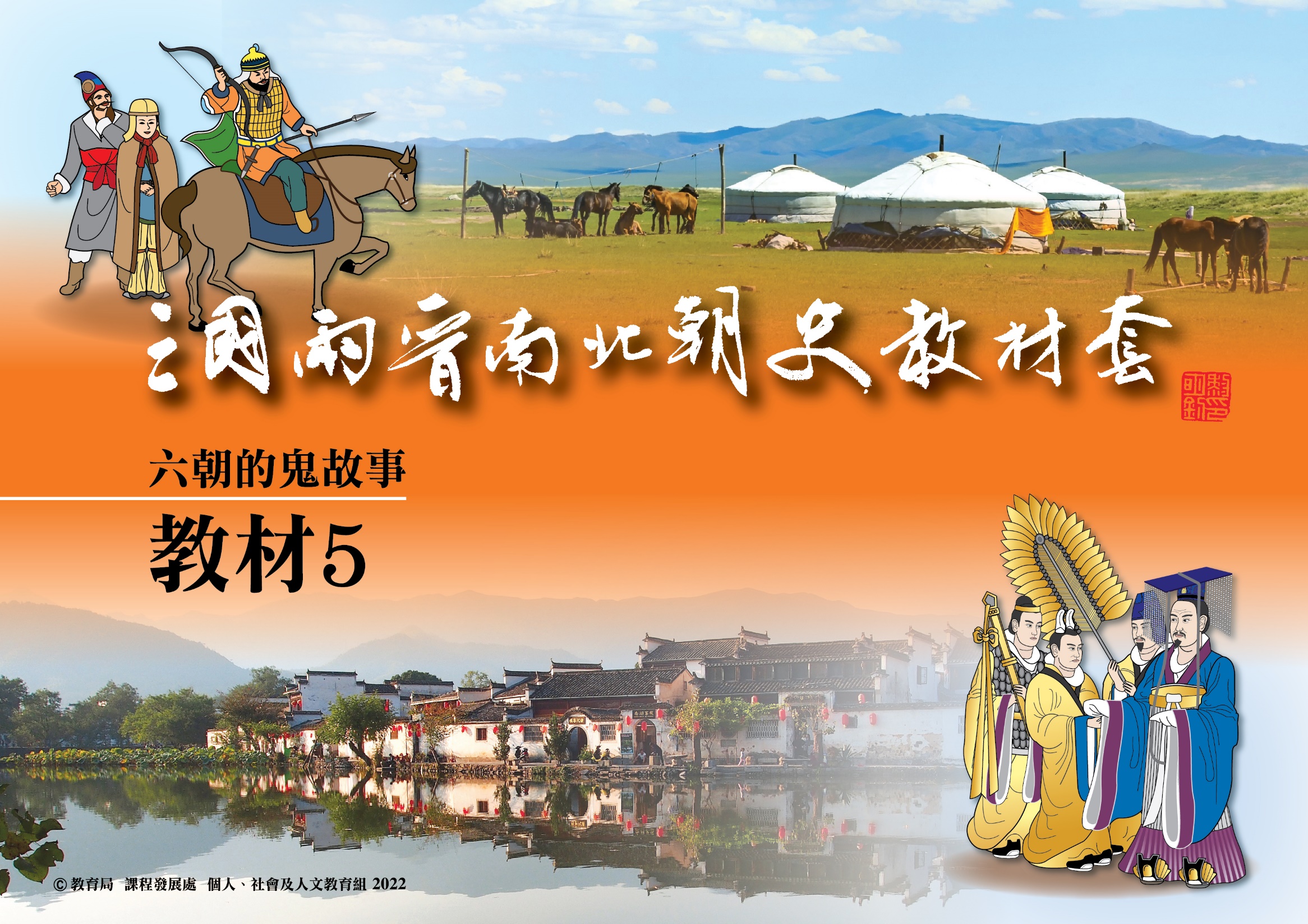 主題：六朝的鬼故事
相關課題：魏晉南北朝的文化發展
總論
所謂「六朝」，是指東吳、東晉、宋、齊、梁、陳一共六個南方的朝代。本課題通過數個饒有興味的鬼故事，來說明六朝社會的一些精神面貌。
在本課題，你將可以學到：
「六朝」的概念
六朝鬼故事的內容
六朝的精神面貌
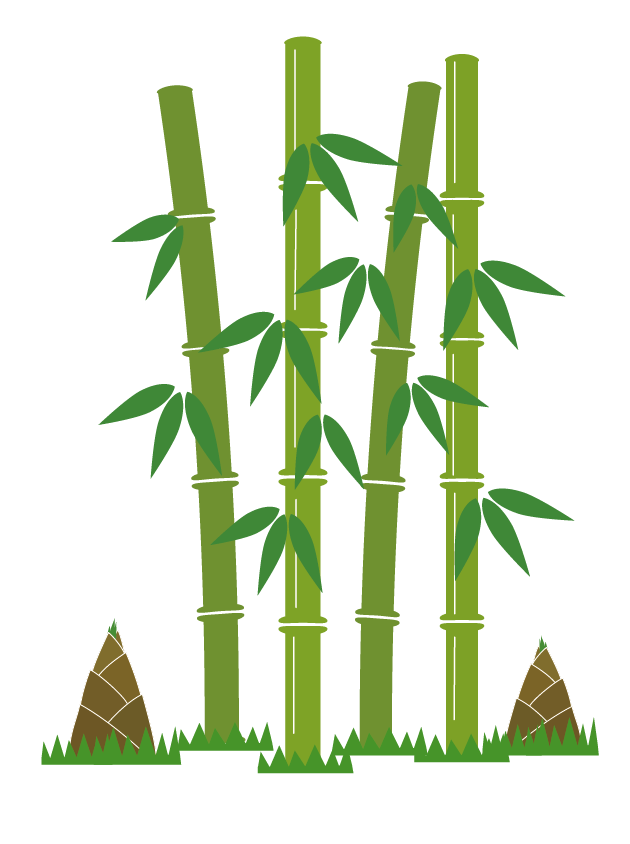 有個樵夫，把一根竹子按照六朝中每個朝代長短的比例，砍成一節一節，你能把它們分別出來嗎？
1. 「六朝」的概念
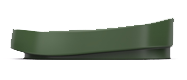 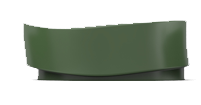 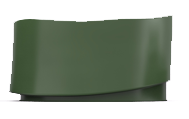 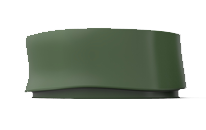 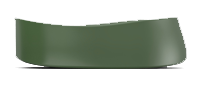 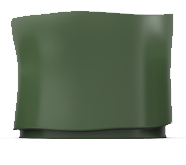 請再將代表六個朝代的竹節按照年份前後連接起來（最底的是陳朝）
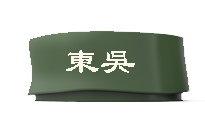 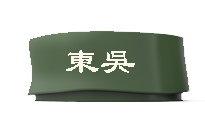 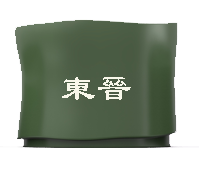 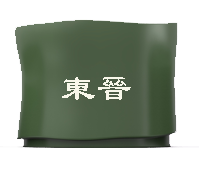 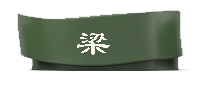 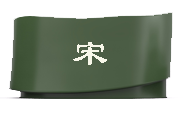 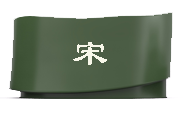 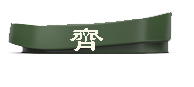 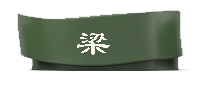 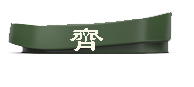 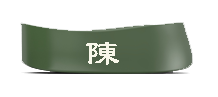 請再將代表六個朝代的竹節按照年份前後連接起來（最底的是陳朝）
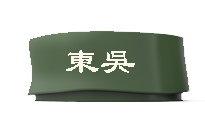 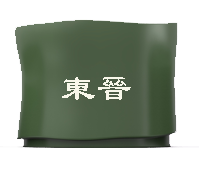 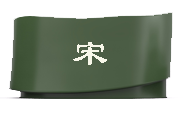 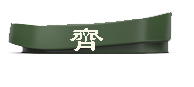 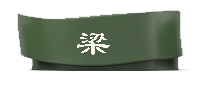 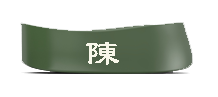 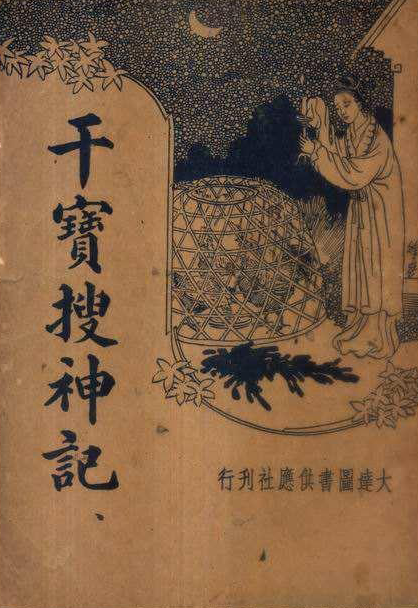 2. 六朝的志怪小說
干寶，286-336年，新蔡（今屬河南）人。東晉時期的文學家、史學家，也是志怪小說的創始人。著有《搜神記》。《搜神記》的故事背景不一定在六朝，但卻在六朝非常流行，反映了六朝民間對鬼神的想法。
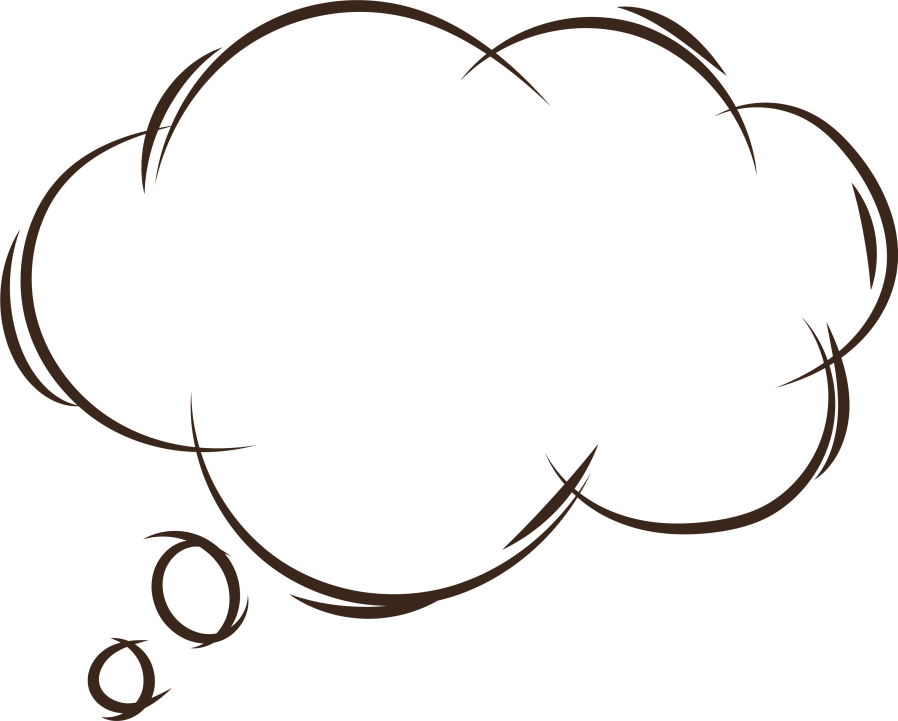 這個世間有鬼嗎？
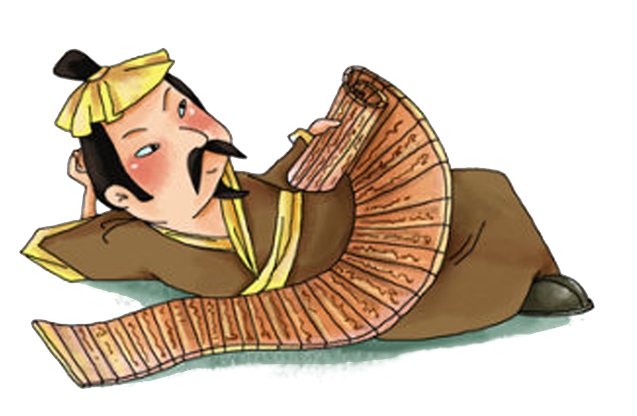 鬼故事1：＜阮瞻（音尖）與鬼＞
西晉人阮瞻，陳留尉氏（今河南）人。
阮瞻很有辯才，向來主張無鬼論，沒有人能夠駁倒他。
有一天，忽然有一位客人通報要拜訪阮瞻，討論鬼神之事。經過激烈的反覆爭論，客人最後服輸。
正當阮瞻得意之時，客人說：「我的確是辯不過你。但其實我就是鬼。」於是變成很怪異的形狀，不一會兒就消失了。
阮瞻大驚，神色極為不好，一年多後便病逝了。
（參考：《搜神記》，頁429）
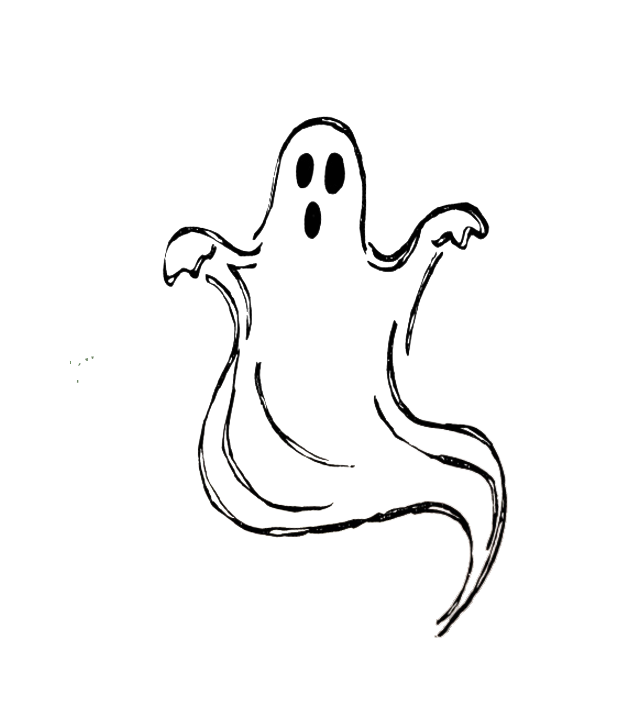 想一想：
1. 故事的作者干寶認為這個世界有沒有鬼？


2. 人們常說：真理愈辯愈明，這個故
    事的作者同意嗎？（你又同意嗎？)
有鬼。
不同意。事實不在乎如何論辯。
鬼故事2：＜豬臂金鈴＞
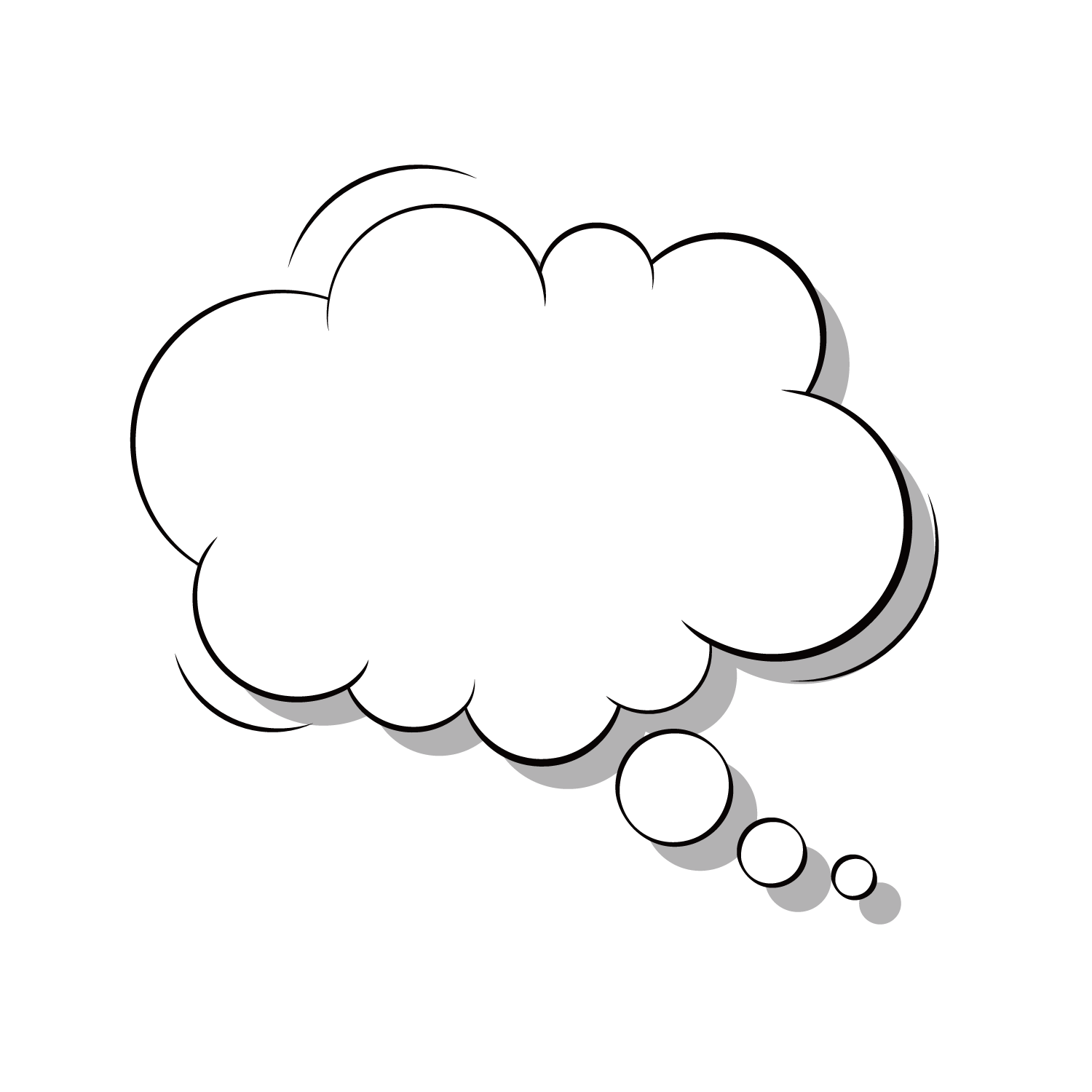 晉代有一個姓王的讀書人，家住在吳郡。
一天，他在回家途中來到曲阿縣，在船上度宿一宵。
他在碼頭見到一位年輕女子，便喊她到船上聊天。
到了天明，王書生把一隻金鈴繫在女子的手上送給她。
出於愛慕之情，王書生遠遠地跟著她回家。進入屋內，發現一個女人也沒有，但在屋旁的豬欄找到一頭母豬，母豬臂上繫有金鈴。
有可能是我的妹妹！
（參考：干寶著；黃滌明譯注，《搜神記全譯》，貴州：人民出版社，1991年，頁506-507）
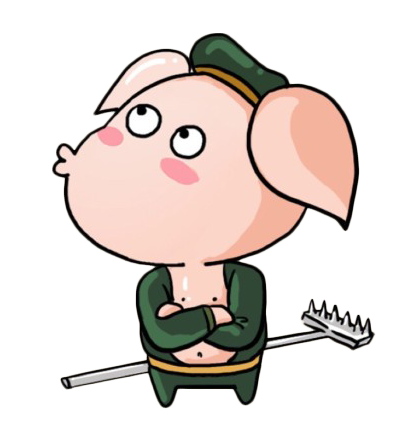 六朝的怪談中，有許多這一類關於妖怪和人的故事。在這個故事中，豬妖並不邪惡，你認為這是一個什麼故事？
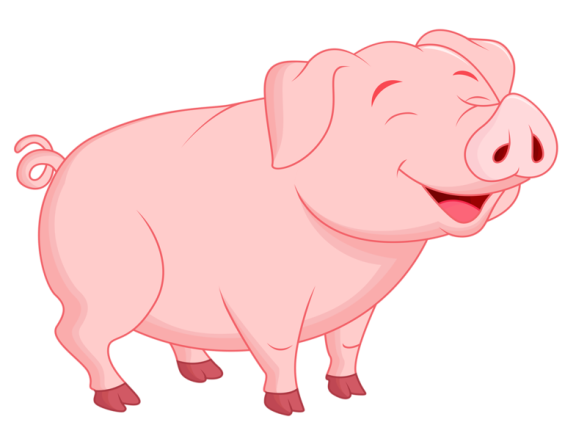 這是一個______故事。
愛情
鬼故事3：＜董永與織女＞
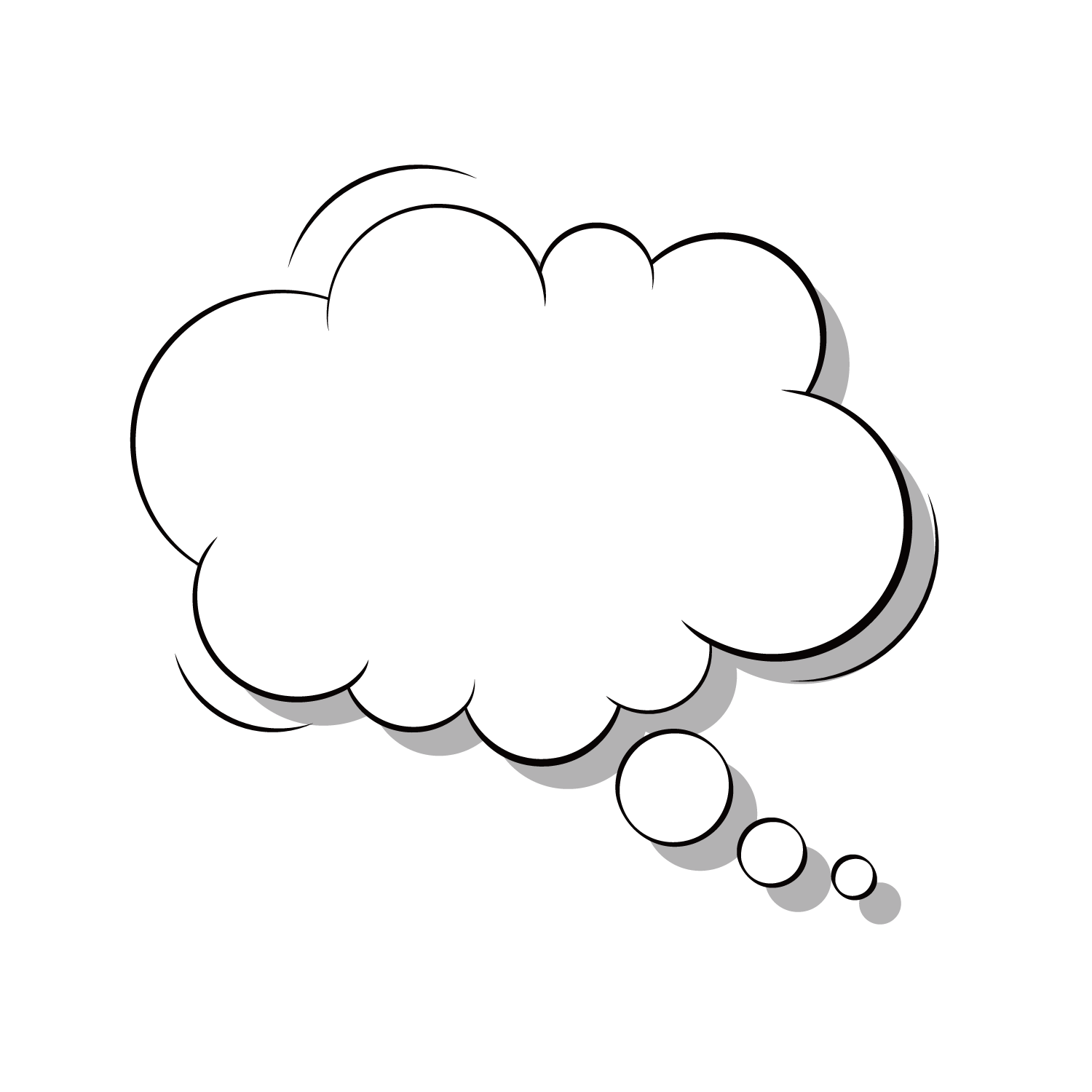 董永，漢代人。他很小的時候母親便去世，與父親共同生活。
後來父親也死了，董永沒錢安葬，決定賣身為奴，籌錢葬父。
一個富翁見董永孝順，給他一萬文錢辦理喪事，但不用他當奴僕。
董永有錢辦了喪事，並且根據古禮，在墓旁守孝三年。
守孝完畢，回家途中，遇到一個婦女。女子說願意做他的妻子，於是二人成親。
董永與妻子往訪富翁，表示願意還債。富翁知道他的夫人會織布，便請他的夫人織絹一百匹。
回家後，夫人竟以超乎常人的速度，在十天內完成了任務。把絹交給富翁後，夫人對董永說：「我是天上的織女，天帝見你孝順，便派我來幫你還債。」說完便飛走了。
六朝適合女子的工作不多，所以從天庭派下來凡間的，都是我這種的織布女工。
（參考：《搜神記》，頁37）
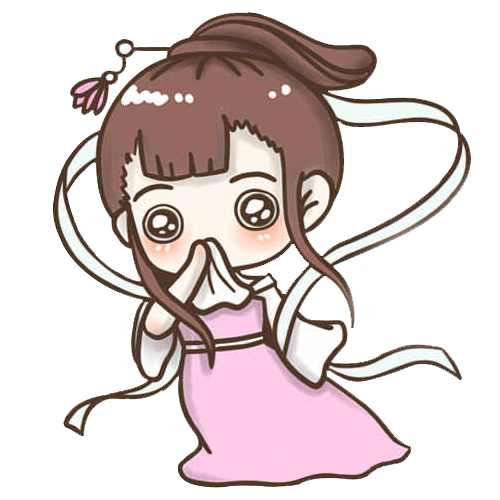 從這個故事中可以見到：
六朝的人覺得做人最重要的道德是什麼？
1. 
2.
（答案：孝順）
（答案：報恩）
這個年代，與這兩個道德標準相比，個人的感情實在微不足道，所以我說走便走！
有人認為六朝的人反對儒家的道德，根據以上的故事，你同意嗎？
不同意：孝順、報恩這些儒家的道德仍然受到重視。
鬼故事4：＜楊伯雍（音翁）種玉＞
楊伯雍，洛陽縣人，在市集做買賣為生。
父母死亡，楊伯雍把他們葬在終南山 。為了守孝，他在墳墓附近結廬居住，如是者過了三年。
一天，楊伯雍在附近遇到一人，給了他若干石子，叫他把石子種在高山上。楊伯雍照做了，沒多久，便見有小玉石生在石子上面。
有一戶徐姓人家，是右北平郡的名門望族。徐家女兒很有德行，許多人去求親，都沒有成功。
楊伯雍也去求親，徐老爺笑他出身卑微，戲弄他說，若他能拿出一對白璧來作聘禮，就答應他的求婚。
楊伯雍到他的玉田裏，取來白璧五雙，徐老爺大吃一驚，只好把女兒嫁給楊伯雍。
（參考：《搜神記》，頁317）
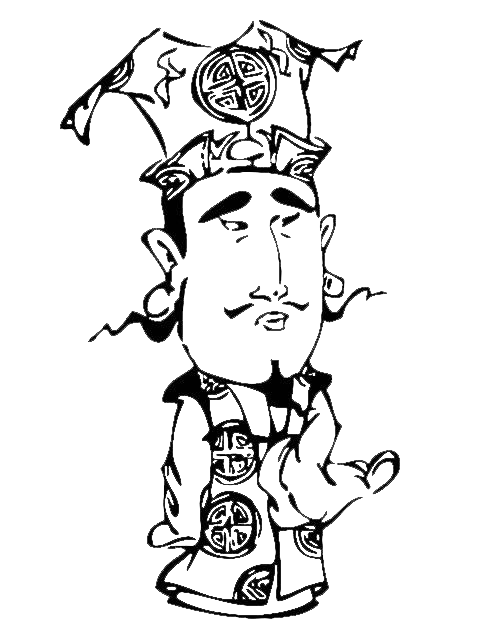 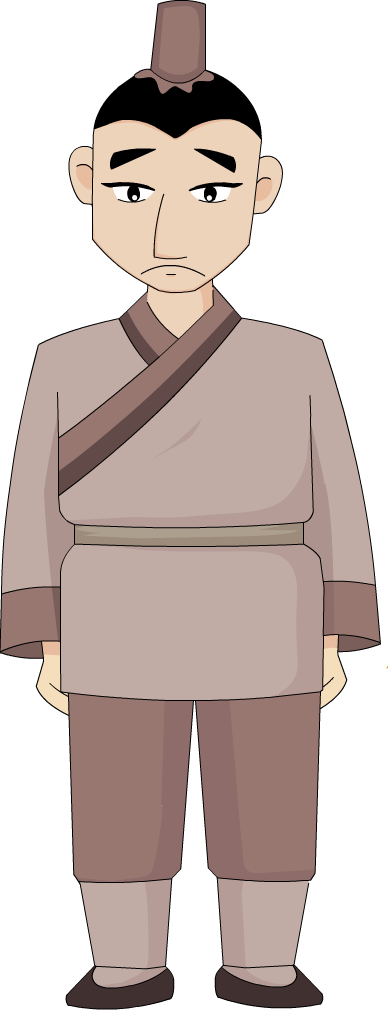 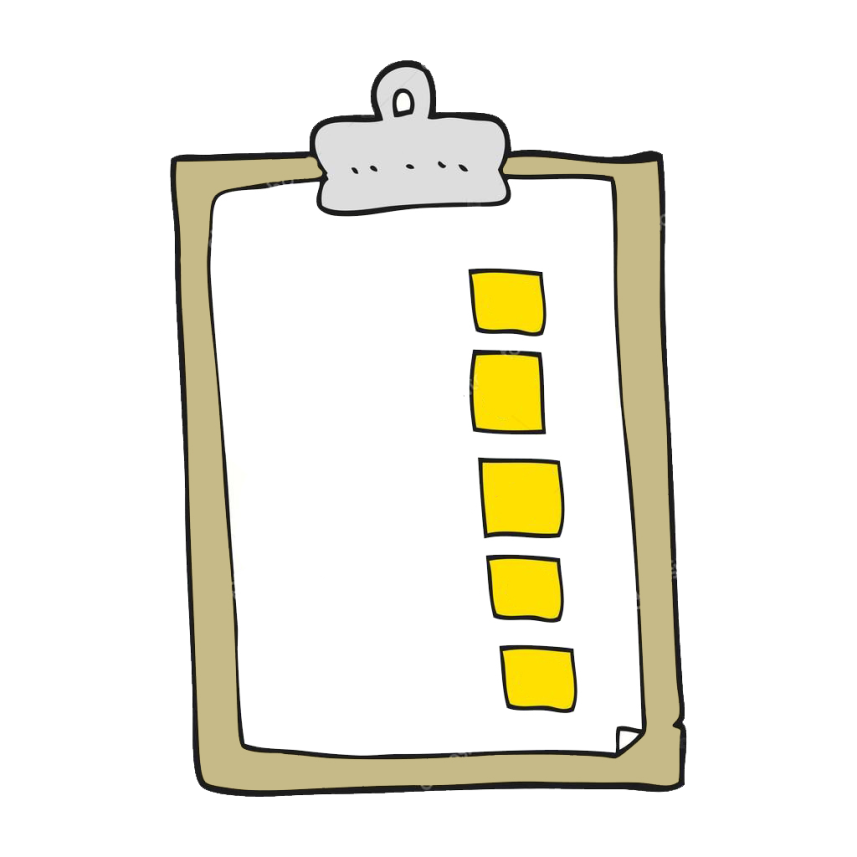 ✘
楊伯雍
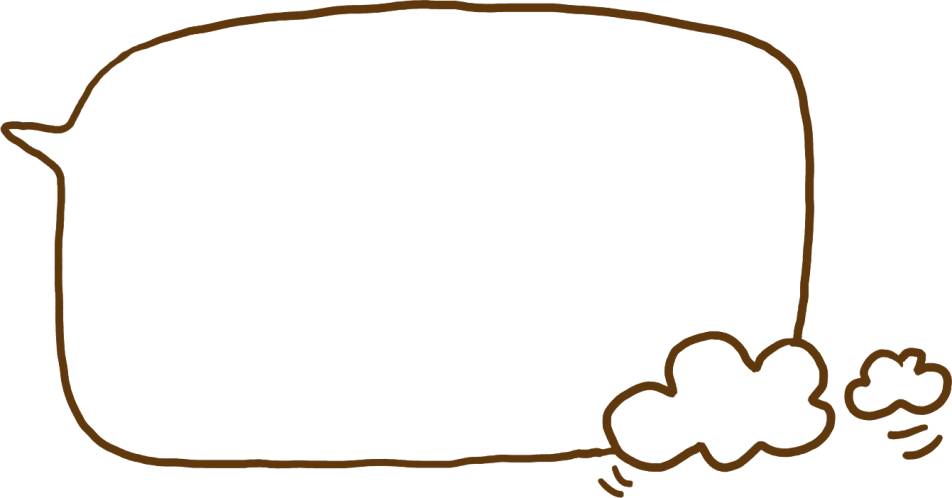 徐老爺
✘
貴族地位
名門望族婚事講求門當戶對，我當日見錢開眼，是否開少了條件？你幫我看看這小子究竟缺少了名門望族哪種特質？
✘
功名
✘
學問
✘
官員身份
財富
鬼故事5：＜宋定伯賣鬼＞
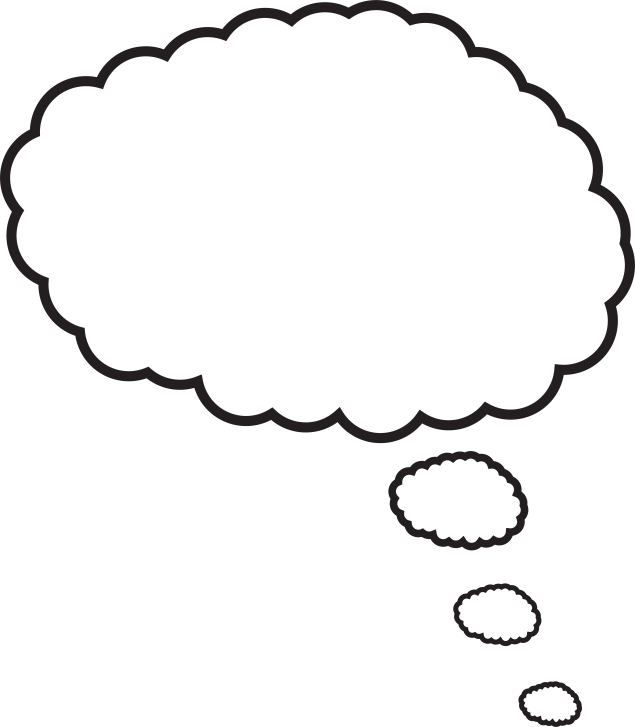 南陽郡人宋定伯，年輕的時候，晚上趕路時遇到一隻鬼。
鬼問他：「你是誰？」宋定伯欺騙他說：「我也是鬼。」
鬼問：「你要到哪裏去？」回答說：「要到宛縣的集市去。」
鬼說：「我也要到宛縣的集市去。」於是一起走了幾里路。
宋定伯說：「我是新鬼，不知道有什麼該畏懼忌諱的？」
鬼回答說：「只是不喜歡人吐口水。」於是又一起趕路。
走到宛縣集市的時候，宋定伯迅速捉住鬼，把鬼摔在地上。
鬼變成一隻羊，宋定伯怕它再變，便向它吐了口水。
宋定伯在集市中把羊賣了，得1500文銅錢。
人類較鬼可怕！
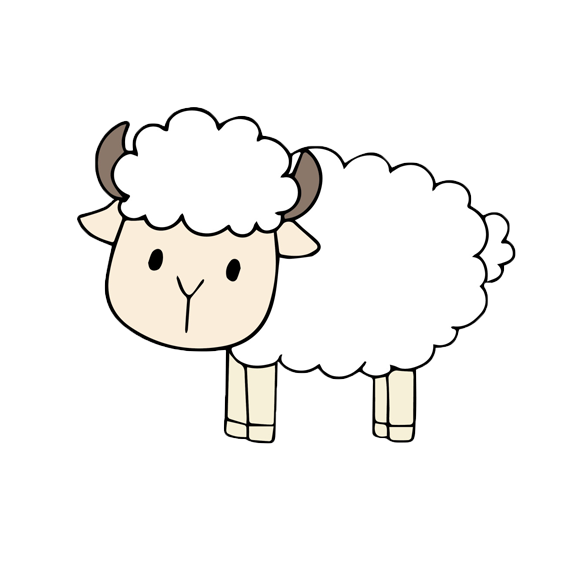 （參考：《搜神記》，頁448）
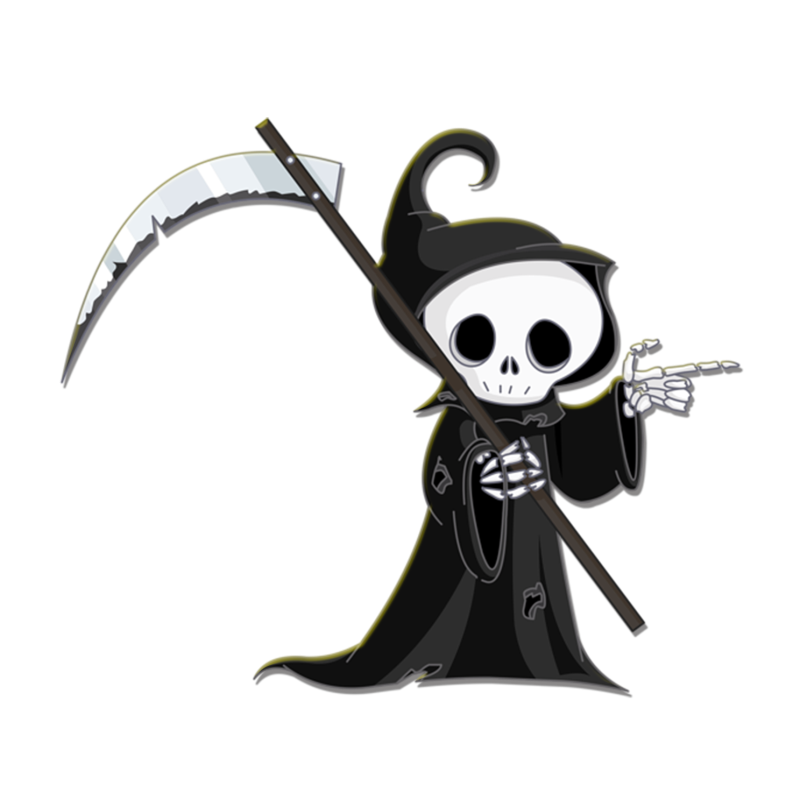 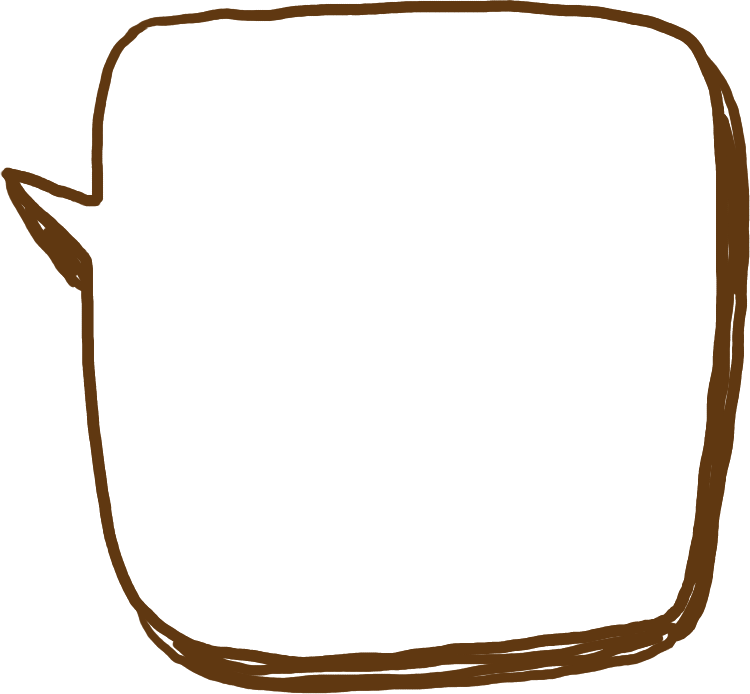 根據上述的故事，對於六朝的人來說，鬼可怕嗎？它們有什麼弱點？
鬼不可怕。人們有對付鬼的方法，就是向它吐口水。
鬼故事6：＜韓友驅魅＞
韓友，廬江人，懂占卜治鬼之術。
朋友劉世則的女兒被鬼魅害病好久了，巫醫替她治療禱告，病還是不好。
韓友占卜，知道是狐仙作怪。
他做了一隻布袋，等女孩發病時，在窗戶上張開布袋。果然，布袋突然膨脹得很厲害。不過，布袋卻脹破了，沒法捕到狐仙。
韓友於是做了一個更大的布袋，第二次便抓到狐仙了。
他把布袋掛在樹上，二十多天後，布袋漸漸收縮下去。
打開一看，裏面只剩下兩斤狐狸毛 ，而女孩的病也好了。
在六朝社會中，狐仙有迷惑異性的能力，故此我們的名聲不大好，也因如此，後世稱呼勾引誘惑男人的女子做狐狸精。
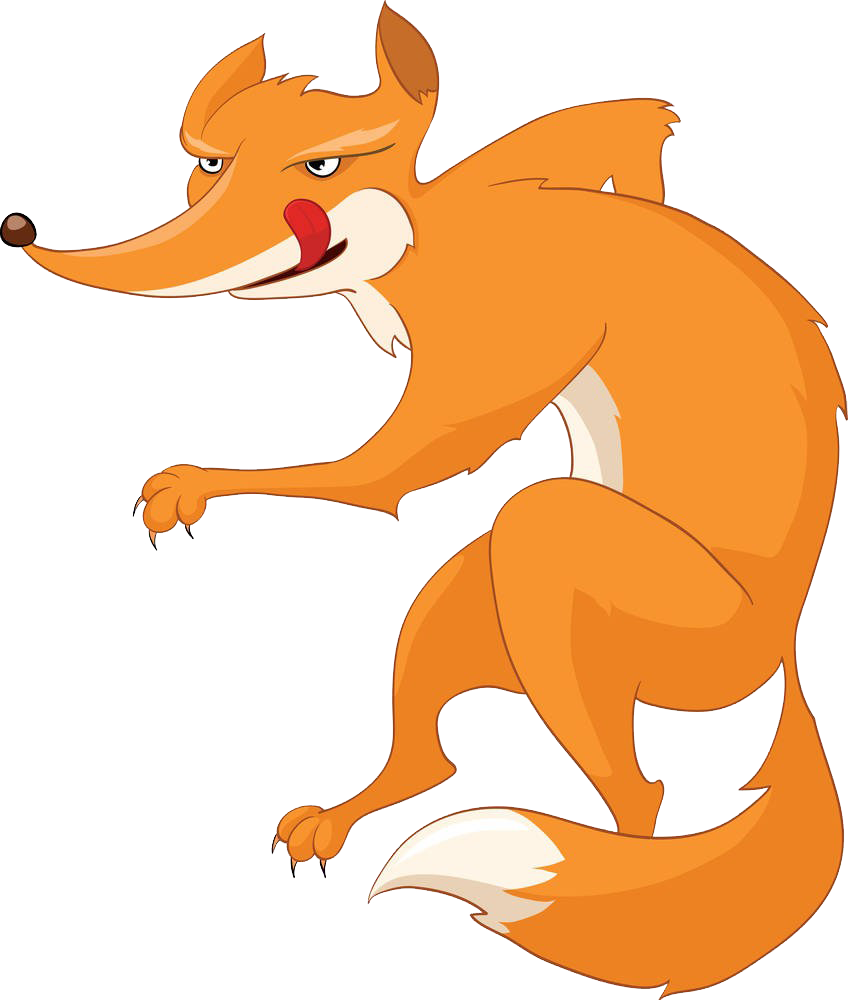 （參考：《搜神記》，頁95-96）
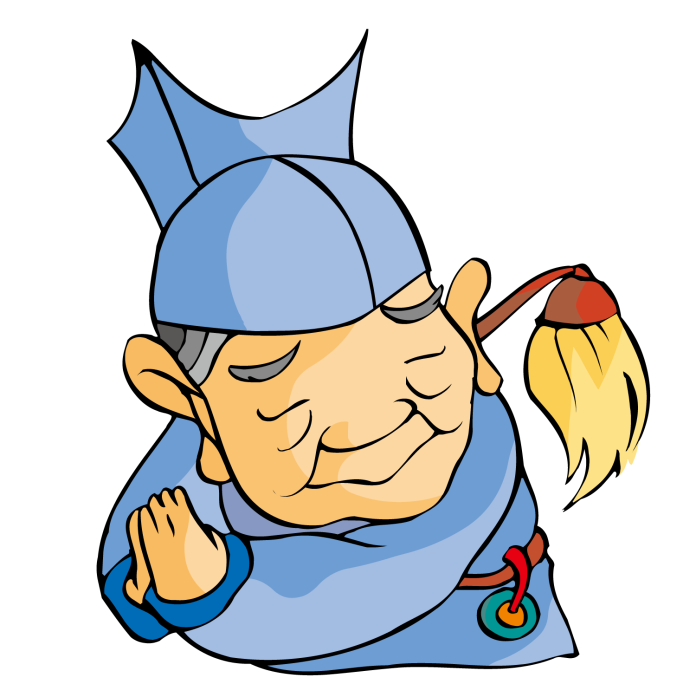 在六朝，人分好人壞人，妖怪呢？
妖怪也分好和壞，這個故事是關於壞的妖怪。
看過這六個鬼故事，請你總結一下魏晉南北朝社會的特徵及精神面貌。
在你認為正確的項目加上號：
相信鬼的存在
     人鬼可以溝通，甚至談情說愛
     鬼並不一定可怕
     社會洋溢友愛
     仙界會幫助好人
     仍然相信儒家提倡的德行
     社會唯利是圖
     社會階級森嚴
     喜愛研讀儒家經典
     相信鬼會害人，但也不是全部
     人較鬼怪害人更甚
     婚姻基於愛情






















你還從這些故事看到什麼社會現象？